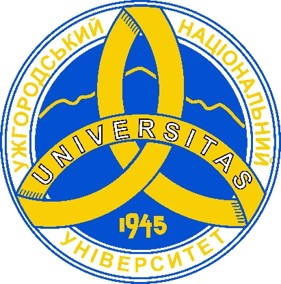 МІНІСТЕРСТВО ОСВІТИ І НАУКИ УКРАЇНИ
ДВНЗ «УЖГОРОДСЬКИЙ НАЦІОНАЛЬНИЙ УНІВЕРСИТЕТ»
ФАКУЛЬТЕТ МІЖНАРОДНИХ ВІДНОСИН
КАФЕДРА ТЕОРІЇ ТА ПРАКТИКИ ПЕРЕКЛАДУ
Grammatical Difficulties of Translation
Старший викладач 
Калинич І.Й.
Ужгород – 2017
Outline
1.	Grammatical problems of translation
2.	Grammatical transformations
1. Grammatical problems of translation
Grammatical forms of different l-ges very seldom coincide fully in terms of their meaning and function. As a rule, there is only partial equivalence, i.e. the grammatical meanings expressed by grammatical forms coincide only in part of their meaning and differ in other parts.
Thus, the category of number of nouns in E and U seems to coincide in some cases,
e.g. table - стіл, tables – столи
However, an E plural form may be rendered as a U singular and vice versa,
         e.g. E-U	oats – овес, 		U-E гроші - money  
        onions – цибуля, 		люди - people	
           peas – горох, 	                  людина - a person
1. Grammatical problems of translation
The category of person in E and U is represented by 3 persons in singular and plural. However, in U there is an eight-term system while in E there is the seven-term one, with “you” used for both singular and plural 2nd person. While translating from E into U the translator should make a choice between «ти» and «ви». The first thing that the translator has to take into account is the participants’ roles and probably the degree of intimacy between them.
1. Grammatical problems of translation
Example. The characters in Agatha Christie’s Crooked House are a young man, Charles, and a young lady, Sophia. They have worked together and have been friends for some time. Charles has just asked Sophia to marry him. 
“Darling- don’t you understand? I’ve tried not to say I love you-“
She stopped me. “I understand, Charles. And I like your funny way of doing things...”
 In the French translation of this novel “vous” and “votre” while in the Romanian version “te” and “tau” are used.
1. Grammatical problems of translation
The category of tense. Both E and U distinguish such forms of the verbs as Present and Past. However, only in E there is the grammatical rule of the Sequence of Tenses. 
e.g. He said he lived in London.
Він сказав, що живе в Лондоні.
1. Grammatical problems of translation
Gender. In U there are three genders: masculine, feminine and neuter which are formally expressed in the following ways:
through agreement, 
e.g. ця дівчина, цей юнак;
бабуся прийшла, час прийшов, літо прийшло
2. by the inflections of the noun itself,
e.g. 	стіл (masc.) = zero ending,
вода (fem.) = “a”,
вікно (neut.) = “o”
by pronouns,
e.g. він, вона, воно
1. Grammatical problems of translation
In E there are the same three genders. However, the only formal way to express the category of Gender in E is in the corresponding personal (possessive, reflexive) pronoun. Many nouns in E can be used as both masculine or feminine depending on the context, 
e.g.	cook, teacher, shop assistant, flight attendant
Gender-marked nouns in E are getting out of use. This refers to the nouns ending in –man or  -woman, which are replaced by those ending in –person,
e.g. 	spokesperson, chairperson (for spokesman, chairman)
1. Grammatical problems of translation
The above mentioned facts do not mean that there is absolutely nothing in common between the grammatical structures of the two different l-ges. On the contrary, there exist the so-called grammatical universals, i.e. deep grammatical categories to include: “object”, “process”, “quality”, “relation”, “actor”, etc.
The content which cannot be expressed grammatically, can be expressed lexically if no grammatical  forms are available in the TL. Thus, E does not distinguish between the forms of the Perfective/Imperfective aspect (доконаний і недоконаний вид),

e.g. робити - do		             зробити – get done, achieve, etc.
       пити - drink		             випити – have a drink
       дивитись - look		подивитись – have a look, take a look
       посміхатися - smile	             посміхнутися – give a smile
1. Grammatical problems of translation
On the whole, the choice of the grammatical equivalent in the TL is determined by the following factors:
a. the meaning inherent in the grammatical form itself, as in  стіл - table, столи – tables,
b. the lexical character of the word/word group. Thus, the use of the plural form is impossible with some U words,
e.g. industries – галузі промисловості,
new philosophies – нові філософські течії,
1. Grammatical problems of translation
c. factors of style. “Historic Present” is used in both E and U to denote past actions. However, only in E this form is used in newspaper headlines, while in U noun phrase is preferable,
e.g. Well-Known Sportsman Dies
Смерть відомого спортсмена
d. frequency of use
Both E and U have the Passive Voice. However, in U the use of this form is mainly literary/bookish or formal, while in E it is more common,
e.g. Peter was met by his brother at the train station.
На вокзалі Пітера зустрів брат.
2. Grammatical Transformations
In case a SL grammar unit has no equivalent in the TL the following methods can be used:
1. Zero translation in case of redundancy of grammatical form whose meaning is revealed with the help of some other lexical or grammatical means. The unit having no equivalent gets a “zero” equivalent in tr-n:
Give me the book that you bought yesterday.- 
Дай мені книгу, яку ти купив вчора.
By that time he had already left the country. – 
На той час він уже покинув країну.
2. Grammatical Transformations
Approximate (rough) tr-n is the use of a TL unit which is close or partially equivalent to a SL unit in the given context. Thus, E absolute participial construction has no equivalent in U grammar. It has a complex meaning of adverbial character,
e.g. Business disposed of, Swiveller was inwardly reminded of its being high dinner-time. (the meaning of time) – 
Коли цю справу було закінчено, організм містера Свівеллера нагадав йому, що вже час обідати.
3. Transformational tr-n is rendering the meaning of a SL unit by one of grammatical transformations, sometimes alongside with the lexical ones. Here we actually speak of lexico-grammatical transformations.
2. Grammatical Transformations
There are the following types of grammatical transformations:
1.	transposition,
2.	replacement,
3.	expansion,
4.	compression
5.	antonymic translation
2. Grammatical Transformations
1. Transposition is a change in the order of linguistic elements, such as words, phrases, clauses and sentences. From the perspective of communication sentences are divided into two parts: “the given” and “the new”, or theme and rheme.  In U what is already familiar, i.e. the theme is placed at the beginning of the sentence while what is new and communicated for the first time, the rheme, is placed at the end. It is the most important part of the message. In E the word order is arranged after the same line; however, in certain cases the theme is placed at the end and the rheme at the beginning of a sentence,
2. Grammatical Transformations
e.g. 	A boy came in – Увійшов хлопець
The boy came in -  Хлопець увійшов
Coffee was served after lunch – 
Cigarettes were passed after dinner - 
He trembled as he looked up –
2. Grammatical Transformations
2. Replacements are the most common type of grammatical transformations. They can affect all types of l-ge units: word forms, parts of speech, sentence elements, sentence types, etc.
2.1. word forms:
…a novel about the lives of common people – 
роман про життя простих людей
He said he knew the man – 
Він сказав, що знає цього чоловіка		
The door was opened by a middle-aged woman – 
Двері відчинила жінка середнього віку.
2. Grammatical Transformations
2.2. some parts of speech, especially E nouns derived from verbs denoting action,
e.g. It is our hope that ...– Ми сподіваємося, що ...
Nouns-agents which denote occupations in U and have wider meaning in E,
e.g. an early riser
a heavy drinker
a sound sleeper
a good dancer
a rapid packer
2. Grammatical Transformations
E adjectives are replaced by U nouns,
e.g. 	Australian prosperity – процвітання Австралії
the Russian acceptance of this international regulation …. – прийняття Росією цієї міжнародної (законодавчої) норми...
generational style of life
2. Grammatical Transformations
3. Expansion	is widely used when rendering:  - E Infinitive in different functions,
e.g. This issue will be discussed at a conference shortly to open in London –
They claim to be working for the company –
This problem is too difficult to be settled. –
He went to America never to come back. –
- some nouns with articles
e.g. The man comes from Switzerland. –
Within a moment everything was over. –
- when in E there is a part of speech shift
e.g. words like interview, interviewer, interviewee, etc. –
2. Grammatical Transformations
5. Antonymic translation requires an obligatory substitution of an affirmative SL structure for a corresponding negative one and vice versa,
e.g. Fair words fat few. --- Гарні слова не нагодують (proverb)
For the thousandth time I’ve told you, to keep your nose out of the business. ------ 
Can’t I have a little peace?  ------
Sometimes the transformation may be avoided. The choice of the form of expression rests with the translator who takes into account the contextual environment of each sense unit to be translated.